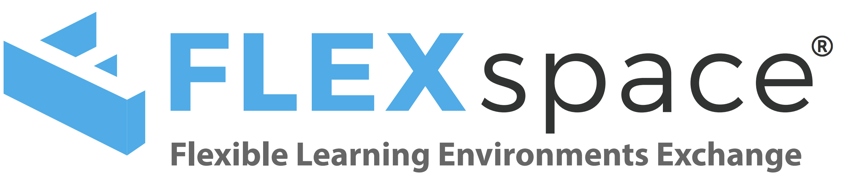 FLEXspace 2.0 Makes Learning Space Planning Easier!
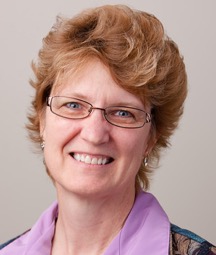 Dr. Lisa Stephens, lisa.stephens@SUNY.edu
Adjunct Assoc. Prof., Dept. of Communication
Sr. Strategist, SUNY Academic Innovation  
University at Buffalo – Office of VP/CIO
FLEXspace Core Team Lead
Dr. Dana Gierdowski, dcgierdo@gmail.com
Lecturer, Writing Program, University of Arizona
Learning Space Researcher
FLEXspace Core Team, Research Committee
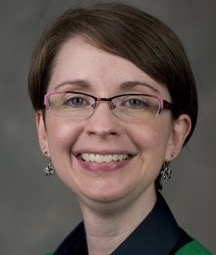 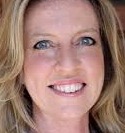 Dr. Rebecca Frazee, rfrazee@sdsu.edu
Lecturer, Learning Design &Technology ProgramSan Diego State UniversityFLEXspace Manager
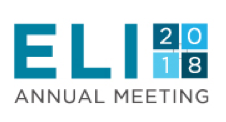 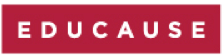 [Speaker Notes: 5 - Lisa starting us off and giving a quick overview (what FLEXspace is, who we are, brief history), sponsors, numbers, growth
5 - Rebecca moving in to discuss the new interface/features, 
5 - Dana discussing next steps with the research mission
1 - Lisa closing us out.]
The Challenges
Campus stakeholders charged with refreshing, renovating and building learning spaces in academic settings need to:
Drive conversations with faculty, administrators, planning committees
Foster better communication through sharing information across various groups
Build consensus before involving architects and others to discussions
Improve process efficiencies and the effectiveness of design choices
Execute learning space projects “smarter, faster, cheaper”
Document and Research evidence of impact
]
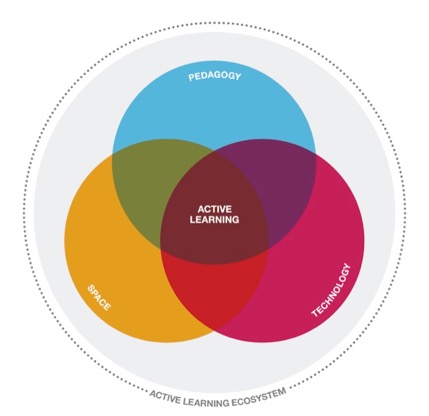 [Speaker Notes: Fundemental challenges facing the SUNY System were]
The Solution… a “One Stop Shop” named:
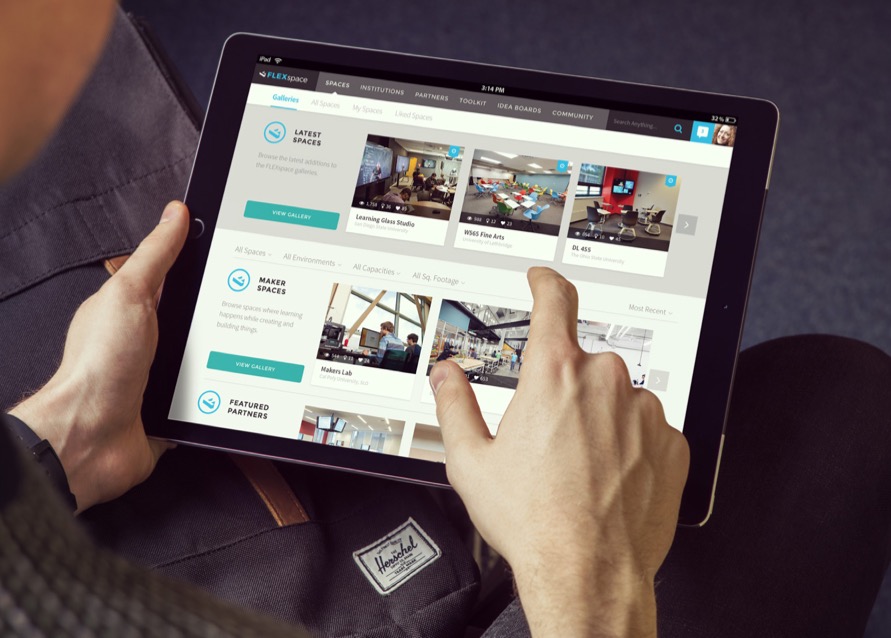 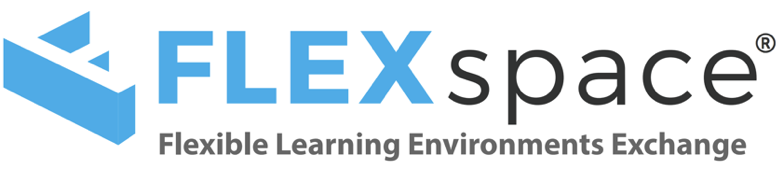 …for planning, designing, implementing, maintaining, assessing, and improving  learning spaces in higher education, K-12, libraries and non profit groups…
[Speaker Notes: I’ll talk about what it is, why and how you might use FLEXspace, and where we are now and where we’re headed with the new and improved version.

FLEXspace is an open access online repository of learning space examples contributed by campuses from around the world. It s a free resource for anyone with an EDU email, created by academic institutions FOR academic institutions. 
YOUR CAMPUSES? GO TO WEBSITE
LAUNCHED about 5 years ago by the SUNY Provost’s Office,  (Learning Environments Task Group), and
TODAY, 2700+ user accounts, 1400+ academic institutions across 43 countries. 
PROUD
THE “one stop shop” resource for those who plan, design, maintain and use innovative campus learning spaces.]
Created By Educators For Educators!
John Augeri, Deputy Director 
Paris Île-de-France Digital University  Kyoto University | Invited Researcher

Phil Long
Chief Innovation Officer and Associate Vice Provost For Learning SciencesUniversity of Texas, Austin

Simon Birkett
Digital Campus Manager
Staffordshire Univ., U. Derby - UK

Mark McCallister
Interim Dir., Office of Academic Tech
University of Florida

Brad Snyder
Technical Services Coordinator
SUNY Cortland

James Young
Chief Learning Officer
Society for College & Univ. Planningand Claire Turcotte, SCUP Editor (ret.)
Lisa A. Stephens
Sr. Strategist, SUNY Academic Innovation
SUNY and University at Buffalo

James Frazee
Learning & Performance TechnologiesSenior Academic Technology Officer
San Diego State University
Malcolm Brown
Director
EDUCAUSE Learning Initiative

Jim Twetten
Manager
U. Minnesota

Joseph Moreau
Vice Chancellor – Technology
Foothill-De Anza CC District

Gerard L. Hanley
Sr. Dir., Academic Technology Svcs.
CSU Office of the Chancellor
Jeanne L. Narum. Director
The Independent Colleges OfficeLearning Spaces Collaboratory

Dana C. Gierdowski
FLEXspace Core Team, Research CommitteeLecturer, University of Arizon
Rebecca Frazee
FLEXspace Manager
Faculty, San Diego State University

Joan Lippincott
Assoc. Exec. Director
Coalition for Networked Information
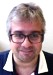 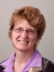 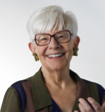 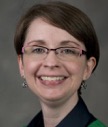 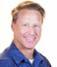 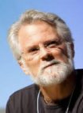 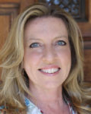 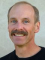 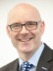 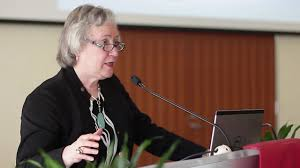 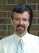 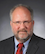 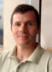 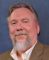 Special Thanks to Past Members:
Terry Calhoun, SCUP (ret.)
Clare van den Blink, Cornell U. (ret.)
Megan Marler, Artstor
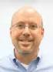 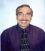 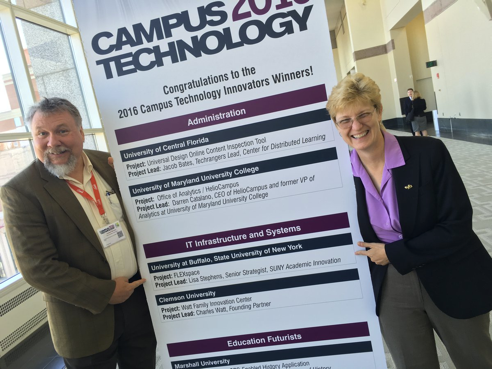 Grand Collaboration AND Enthusiasm!
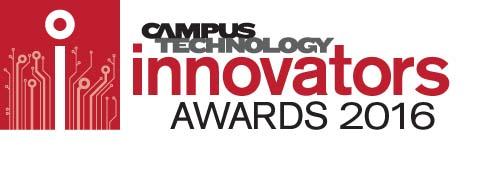 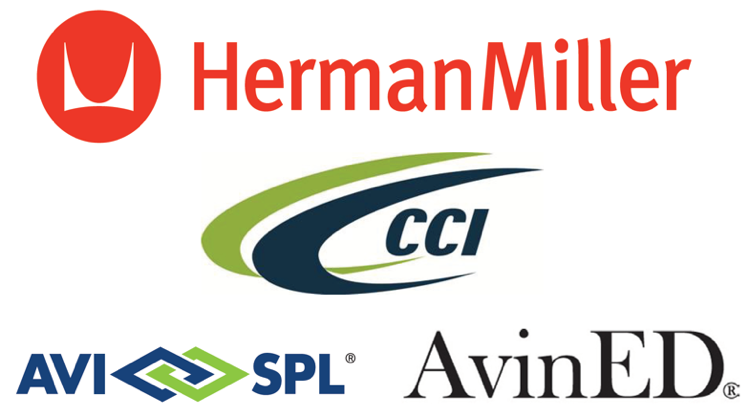 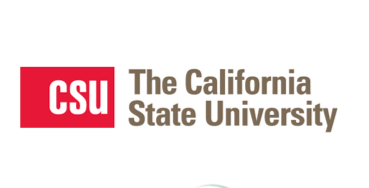 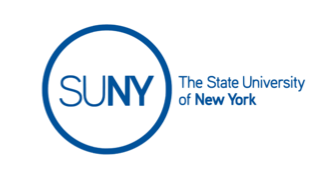 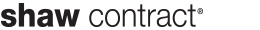 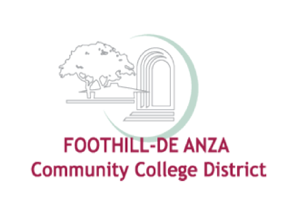 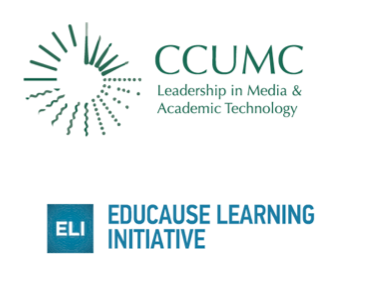 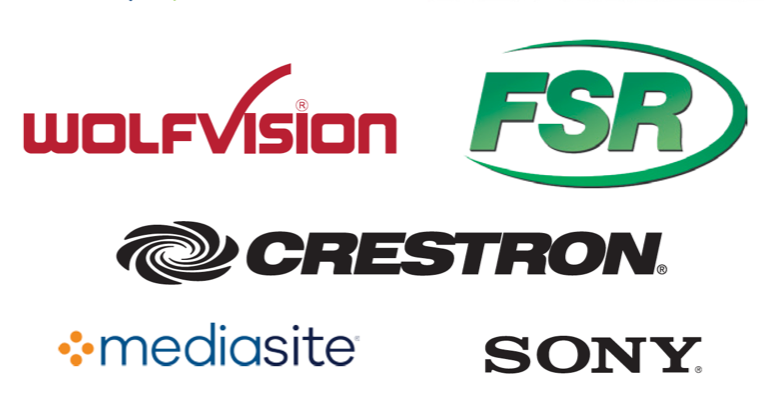 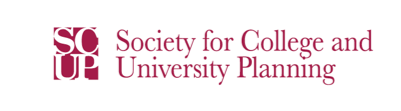 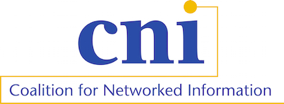 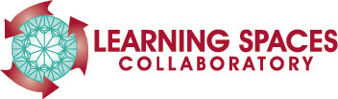 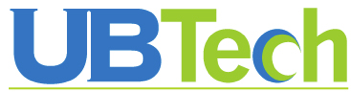 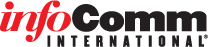 We anticipate significant growth with FLEXspace 2.0
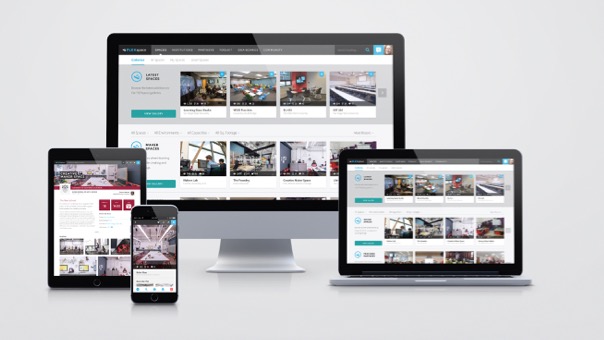 Today:
2800+ users
1200+ EDUs
380 spaces 
40+ countries
FLEXspace: a Tool and a Community
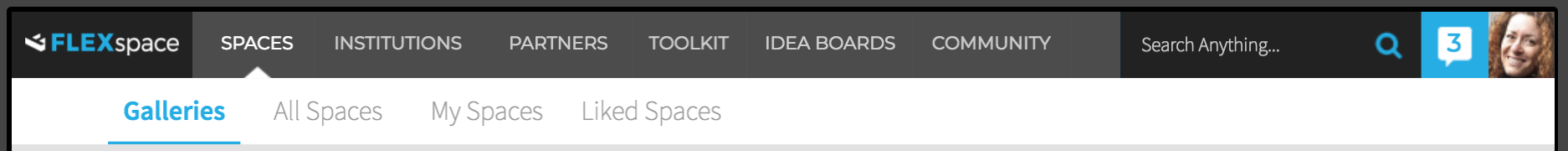 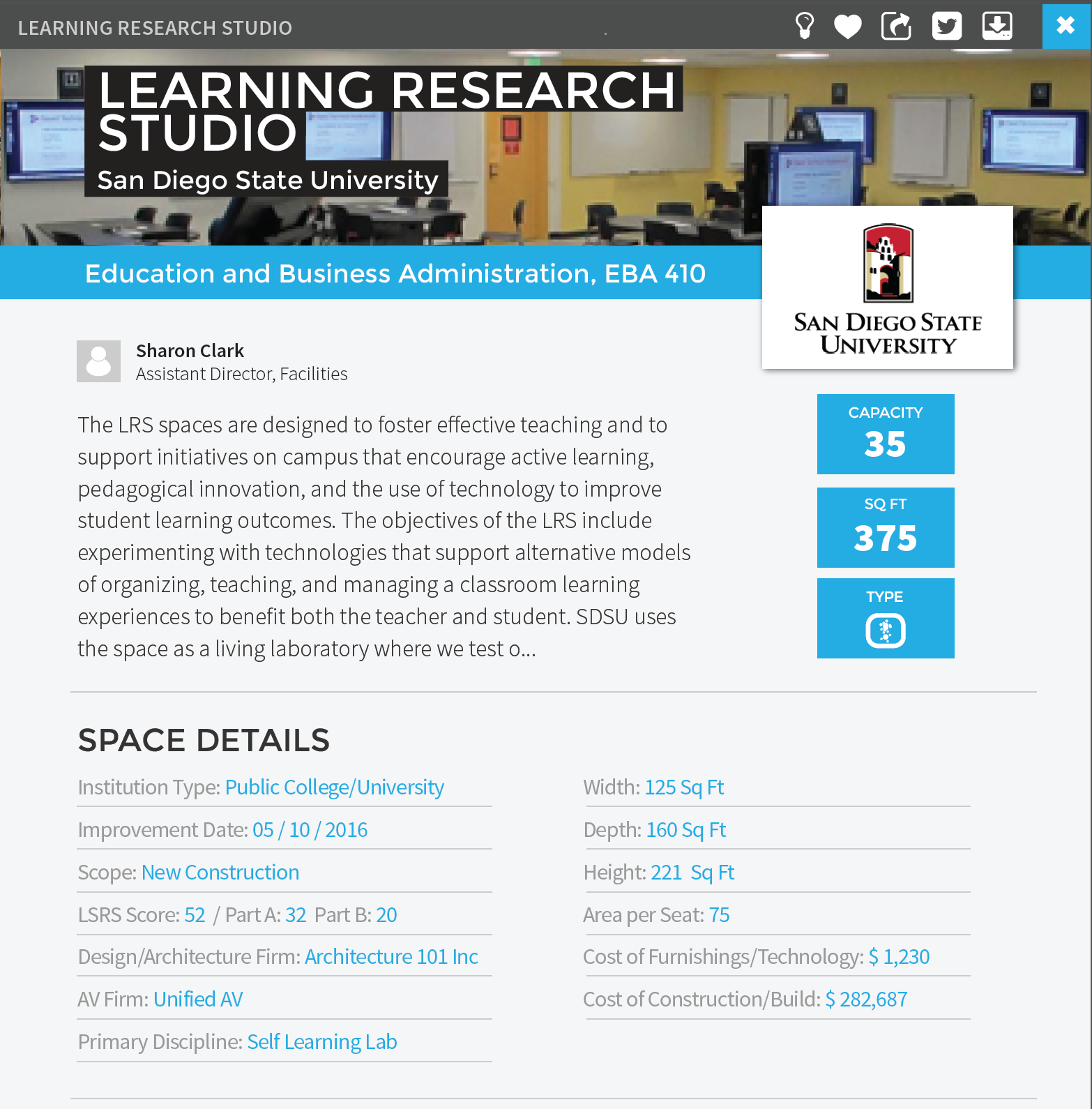 Stylish Case Study Format

Designs, images, videos & details:
facilities
furnishings
AV/IT systems
technology tools
learning activities
project cost 
LSRS score
Stories of use and impact
Main contact
Global Community
Campus Leaders
Academic Technologists
AV / Technology Services
Facilities Planners
Faculty
Researchers
Architects and Designers
AV Integrators
Manufacturers / Partners
[Speaker Notes: REBECCA START
Centers on the Community
And Space Details – images, data, contact person.]
Take a Virtual Fieldtrip!
Seek inspiration and proof of concept
Benchmark against peer institutions
Connect with others
Collect inspirations with Idea Boards
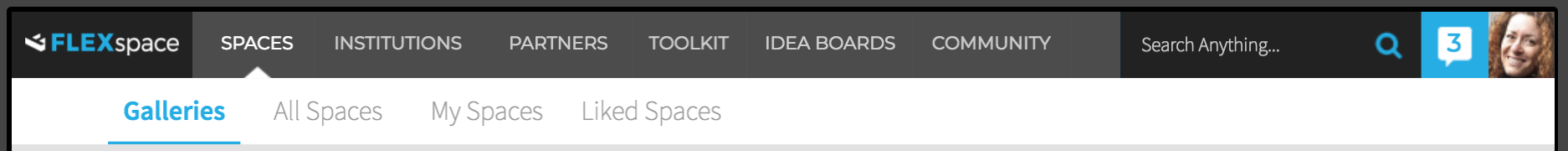 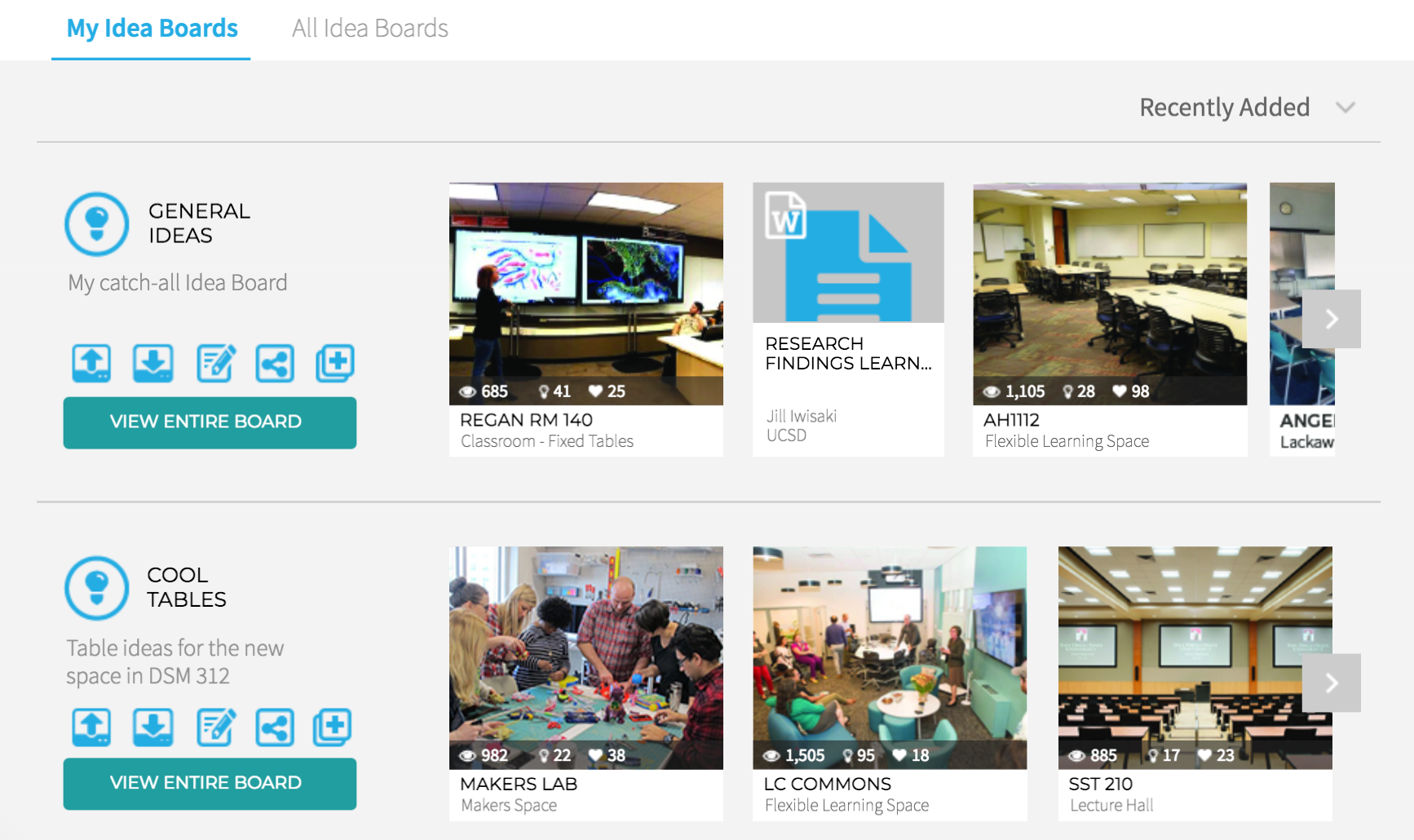 Idea Boards
Collect favorites
Collaborate with your team and others as you work on a space
Share your ideas to connect with ‘birds of a feather’
[Speaker Notes: Your spot to collect your own inspirations or share with your team while you create new spaces.]
Leverage resources from the Toolkit
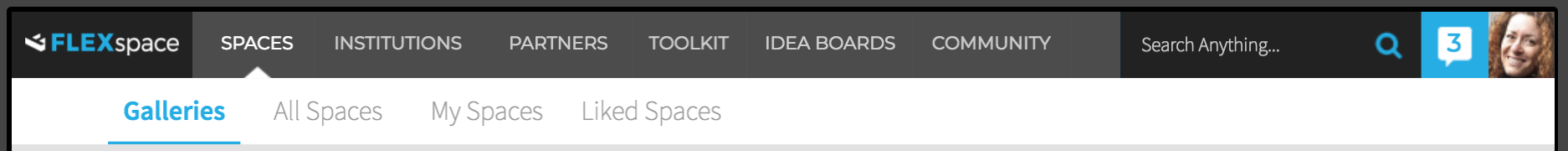 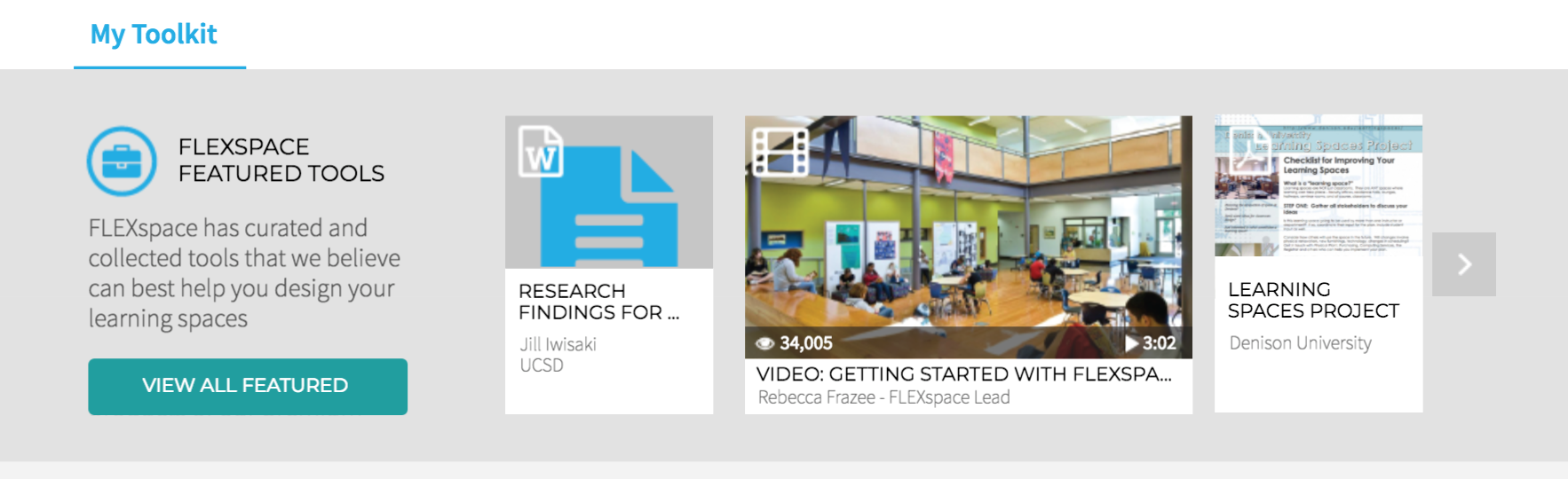 Toolkit
A rich collection of articles, research, tools, and guides for inspiration, planning, and assessment curated by our FLEXspace team and contributed by the FLEXspace community.
[Speaker Notes: how-to’s, resources, research, and information curated by the FLEXspace team.]
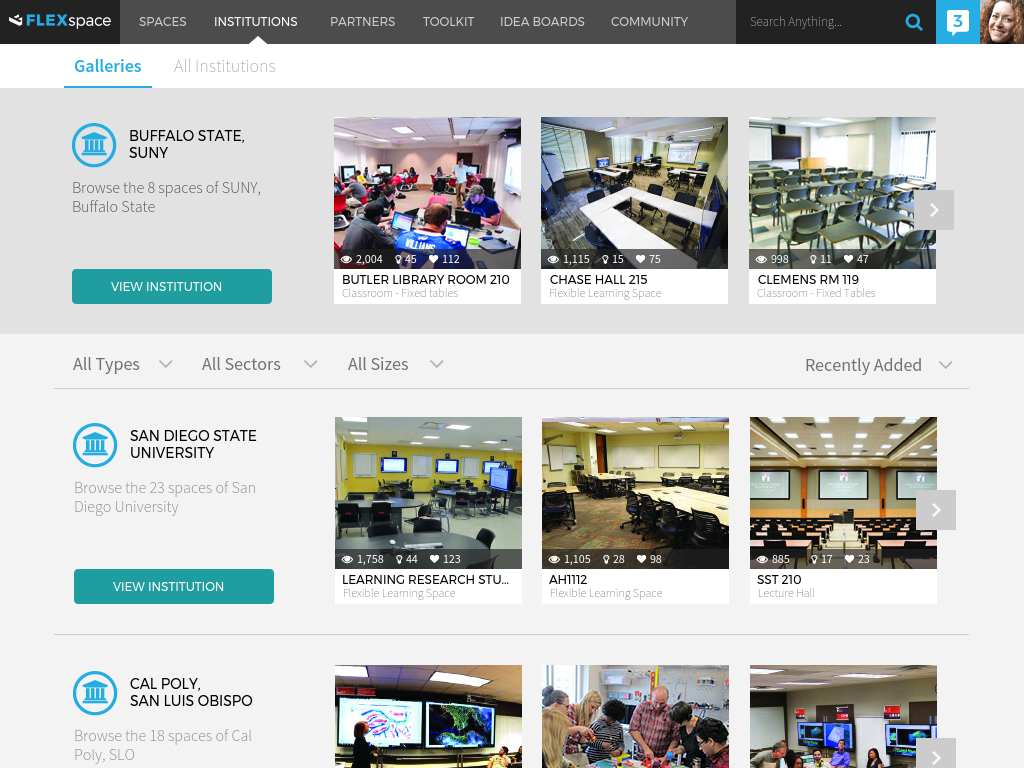 Document and Showcase Campus Spaces
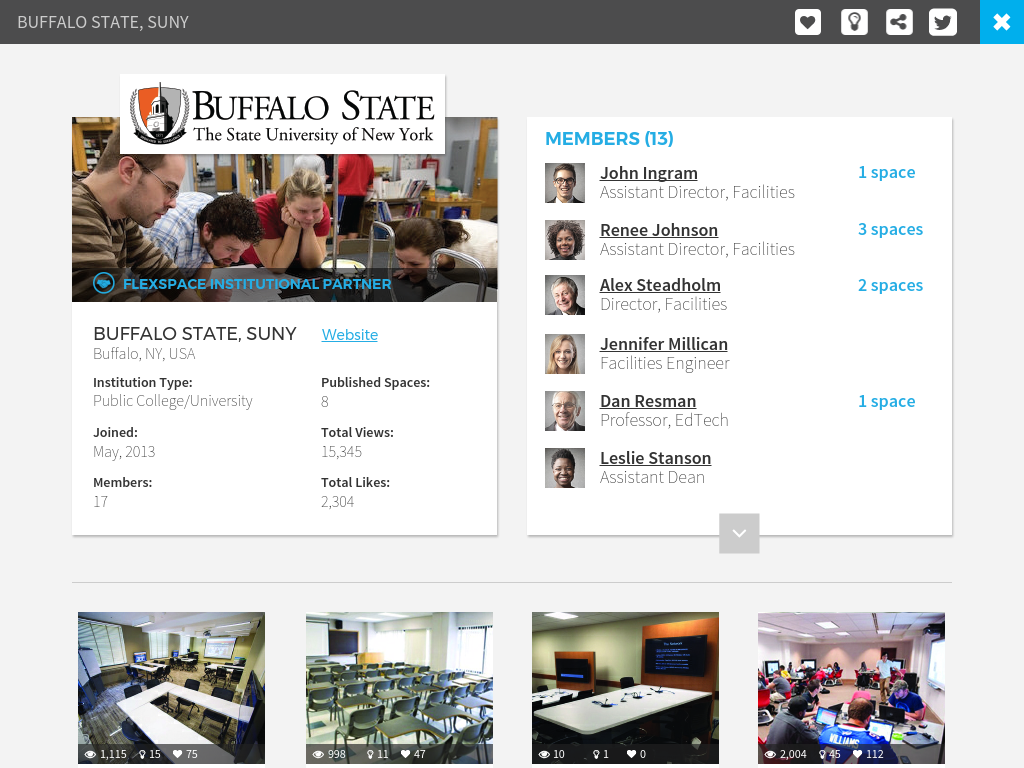 Use FLEXspace as a digital repository
Create a gallery of campus spaces to share locally and globally – avoid duplication of effort!
FLEXspace Research Team
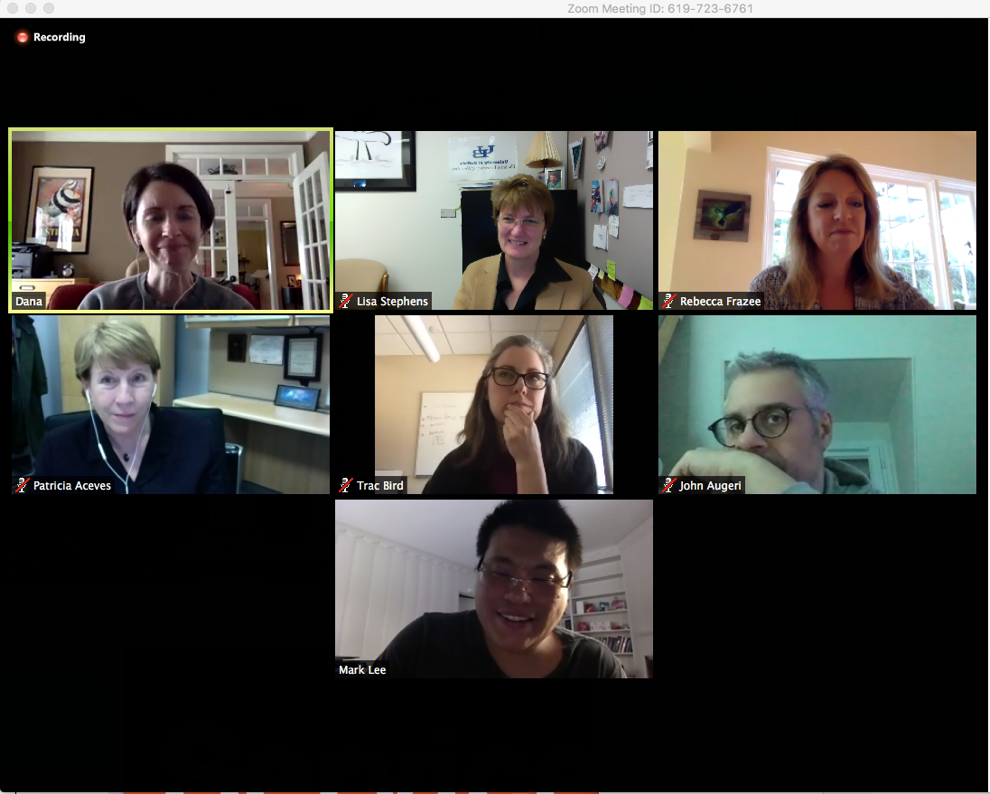 …a quick email exchange morphed into a team within a week and a half-dozen time zones! 

(pictured)
Dana Gierdowski – U or AZ
Lisa Stephens – U Buffalo
Rebecca Frazee – SDSU
Patricia Aceves – SBU
Traci Bird – U Indiana
John Augeri - Université Numérique Paris Ile-de-France
Mark Lee – Charles Sturt University and visiting CMU
James Frazee - SDSU (not pictured)

…+ other core team members and growing!
[Speaker Notes: Establishing a board]
What’s Next
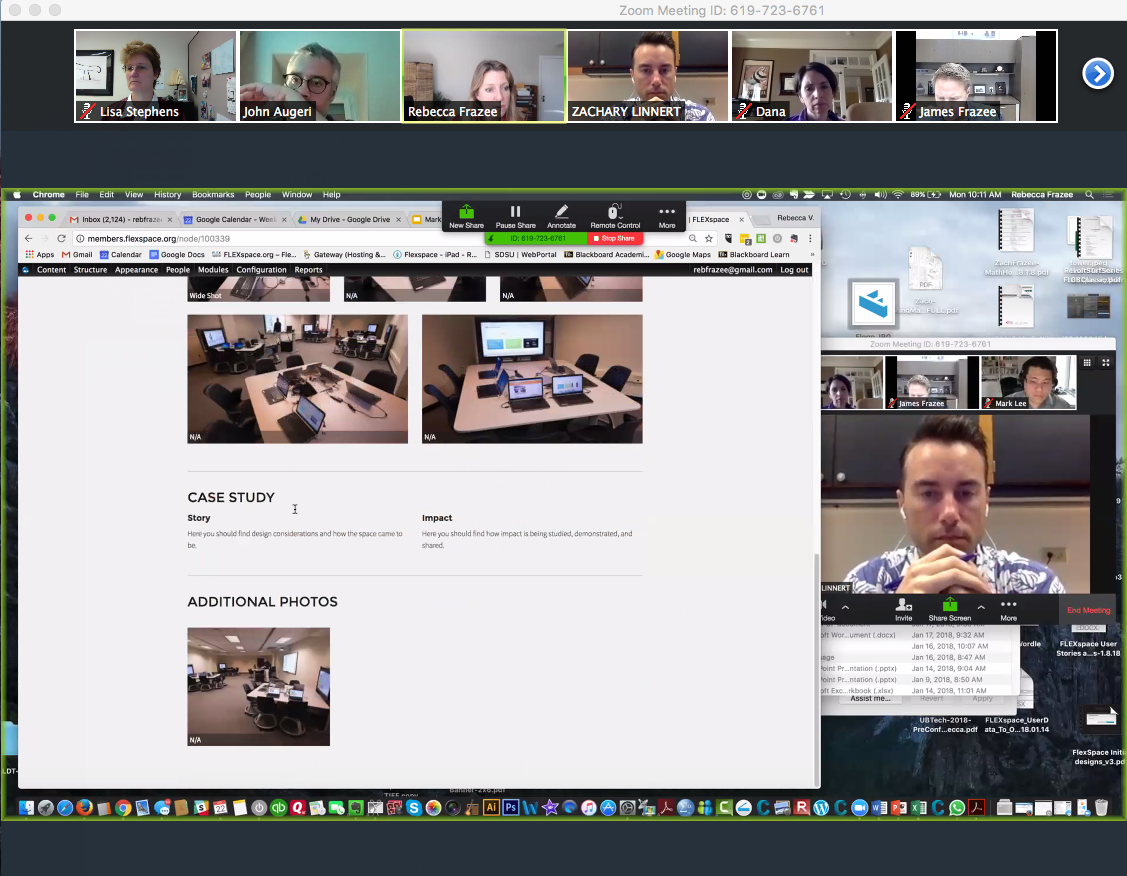 Research platform
Share data collection instruments, protocols, findings
Provide curated “research toolkit” for guidance
Crowdsourcing broad data collection and research
Analytics
Trend analysis (Who’s using it, what’s useful, popular, etc.)
Comparisons (K12, higher ed, community colleges)
[Speaker Notes: Highlight how this is useful/]
What’s Next
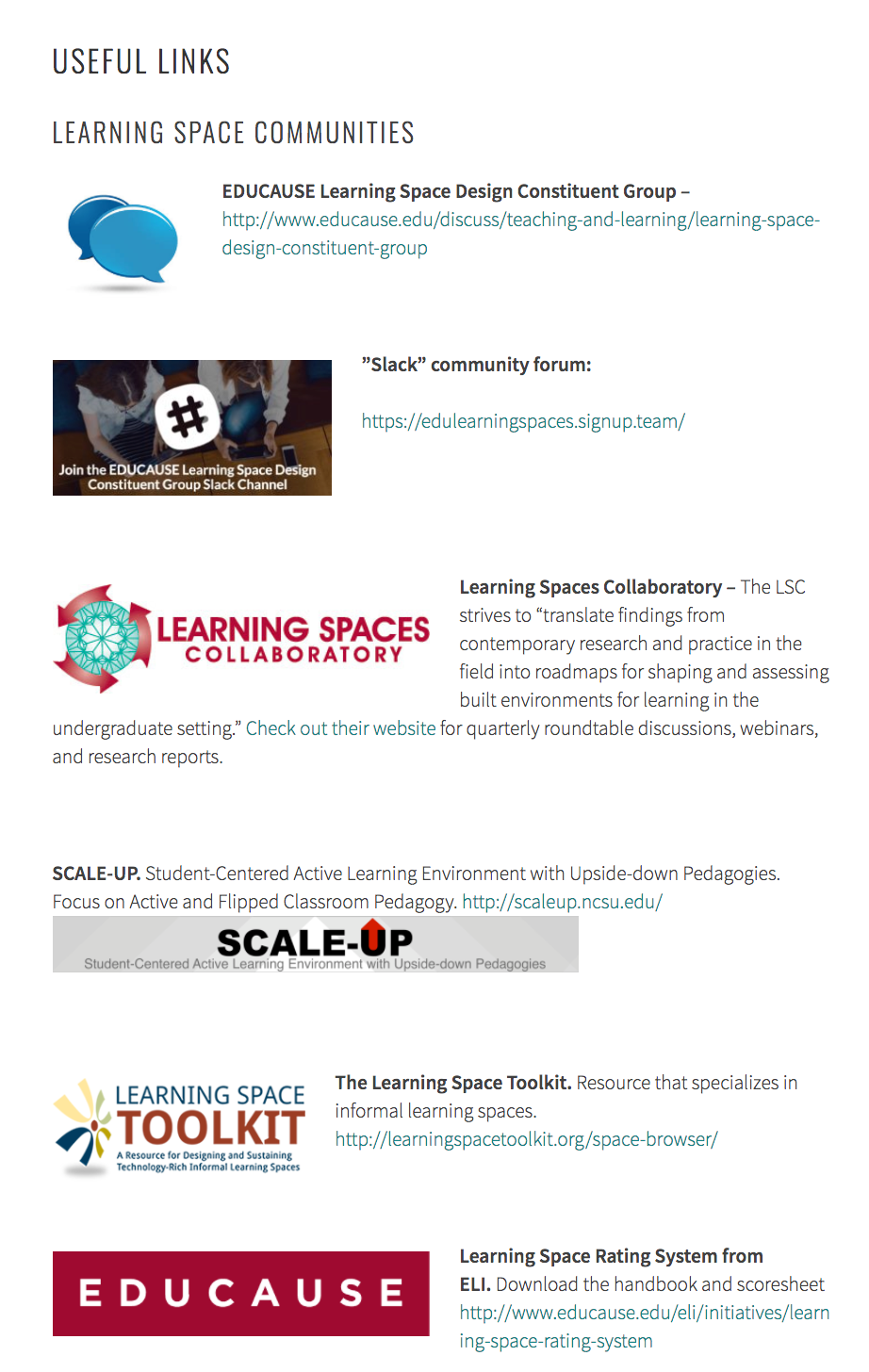 Expanding the community
Connecting with researchers, SMEs, and practitioners across disciplines/fields
Highlighting best practices and exemplars in design, assessment, research, teaching/learning
Expanding and bridging partnerships
Architects
Libraries
Museums
Nonprofits
National/International Societies
Private sector
[Speaker Notes: SERC]
Action Steps
Think about FLEXspace:
How to use FLEXspace on your campus?
Who else might benefit from FLEXspace? 
What spaces, resources, or research can you contribute?
What communities can you engage through FLEXspace?
Get started today!
Visit FLEXspace.org to see spotlight spaces & resources.
Login to “FLEXspace 2.0” to request an account.
Browse the legacy collection (upload coming soon!)
[Speaker Notes: Lisa – how do you want to close out? Witha call to action? Recruitment? (This could be a challenge to identify) (I’ll THINK ABOUT THIS…)

Below is what we have as our outcomes in the proposal. Perhaps sum up in the closing?
Outcomes: Identify key challenges and 2–3 attributes of FLEXspace that can help advance campus initiatives * Identify key challenges and 2–3 attributes of FLEXspace 2.0 that may incentivize contributions of resources and campus space examples to help build the community of practice * Learn how to access the tools in FLEXspace 2.0 or the new features of the mobile platform]
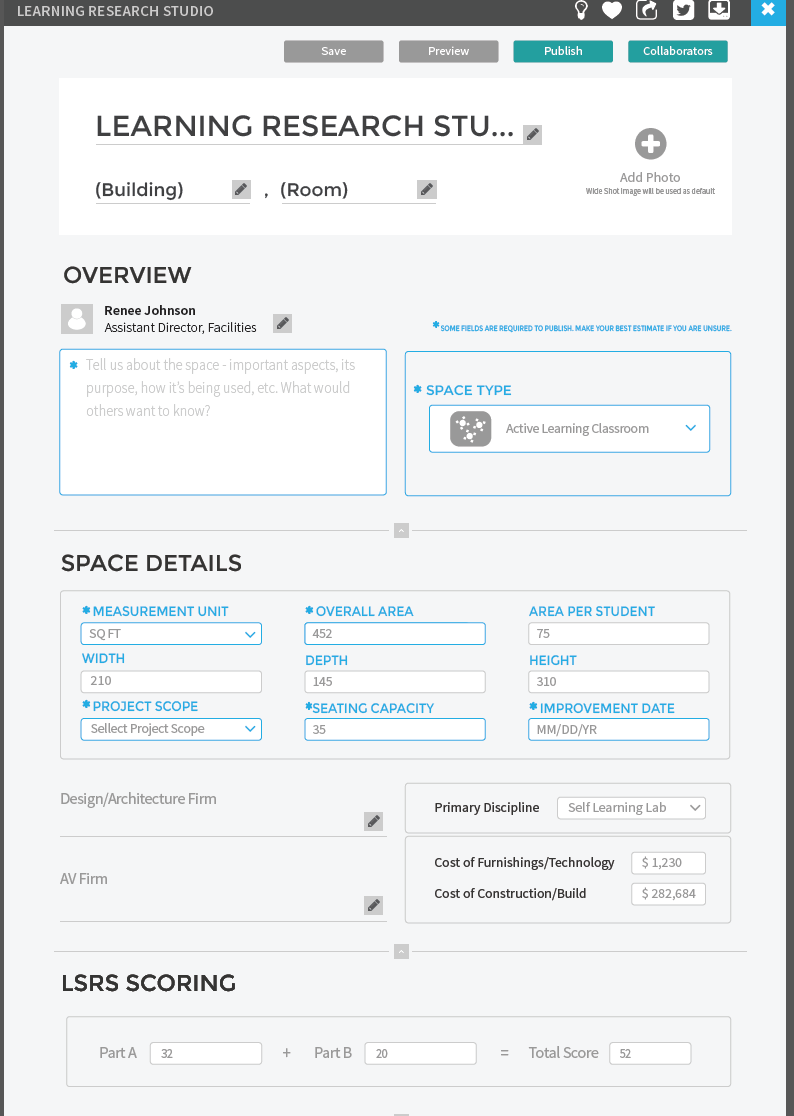 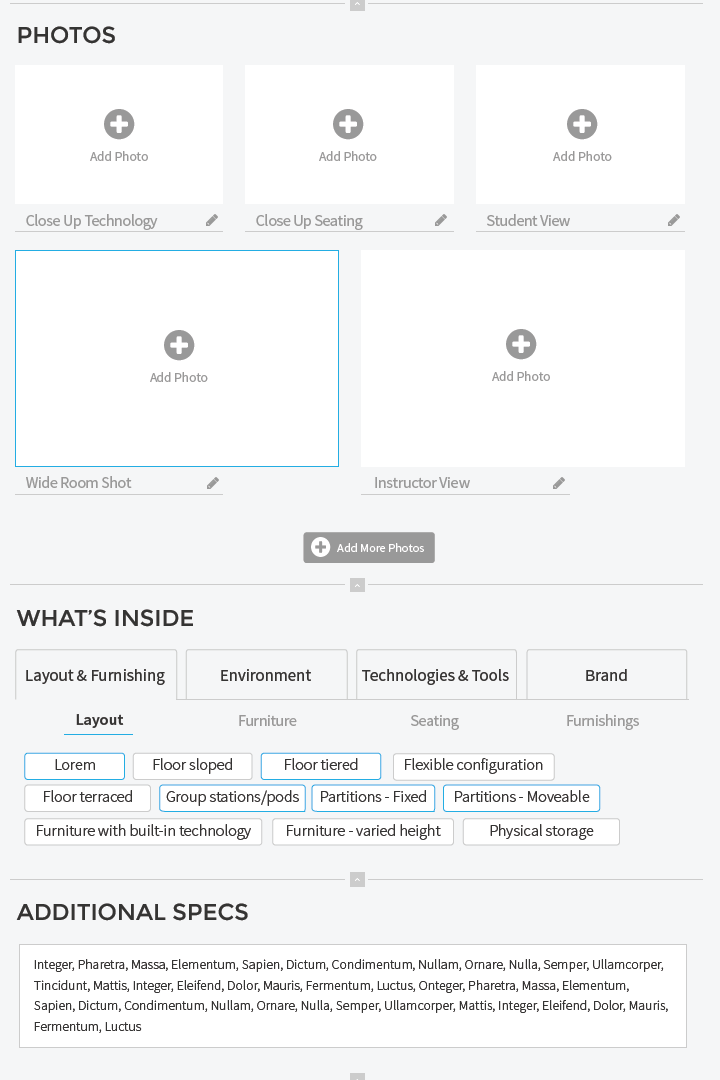 New design template makes it  easy to upload and detail a space
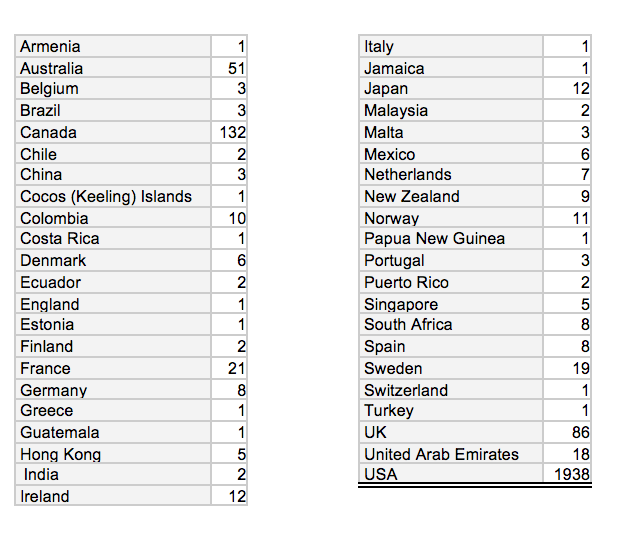 Registered Users by Country
43 Countries and Counting!
(January 2018)
Spaces detailed with Robust Taxonomies that Align Key Stakeholders
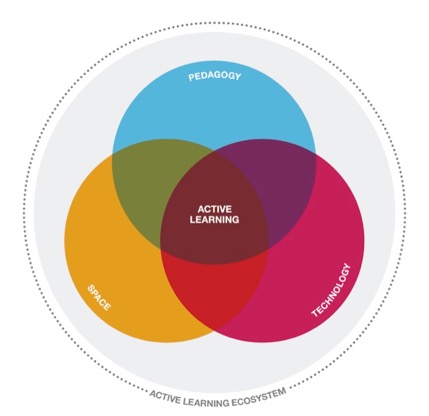 Graphic Courtesy Lennie Scott-Webber
[Speaker Notes: The ”killer app” of FLEXspace is “gluing” together the three key stakeholders in learning space design: faculty, instructional support and technology integration.
Each detailed record, high res photo or video can be coupled to a menu filtered through the lens of each key stakeholders experience/focus.]
Migration from old to new FLEXspace 2.0
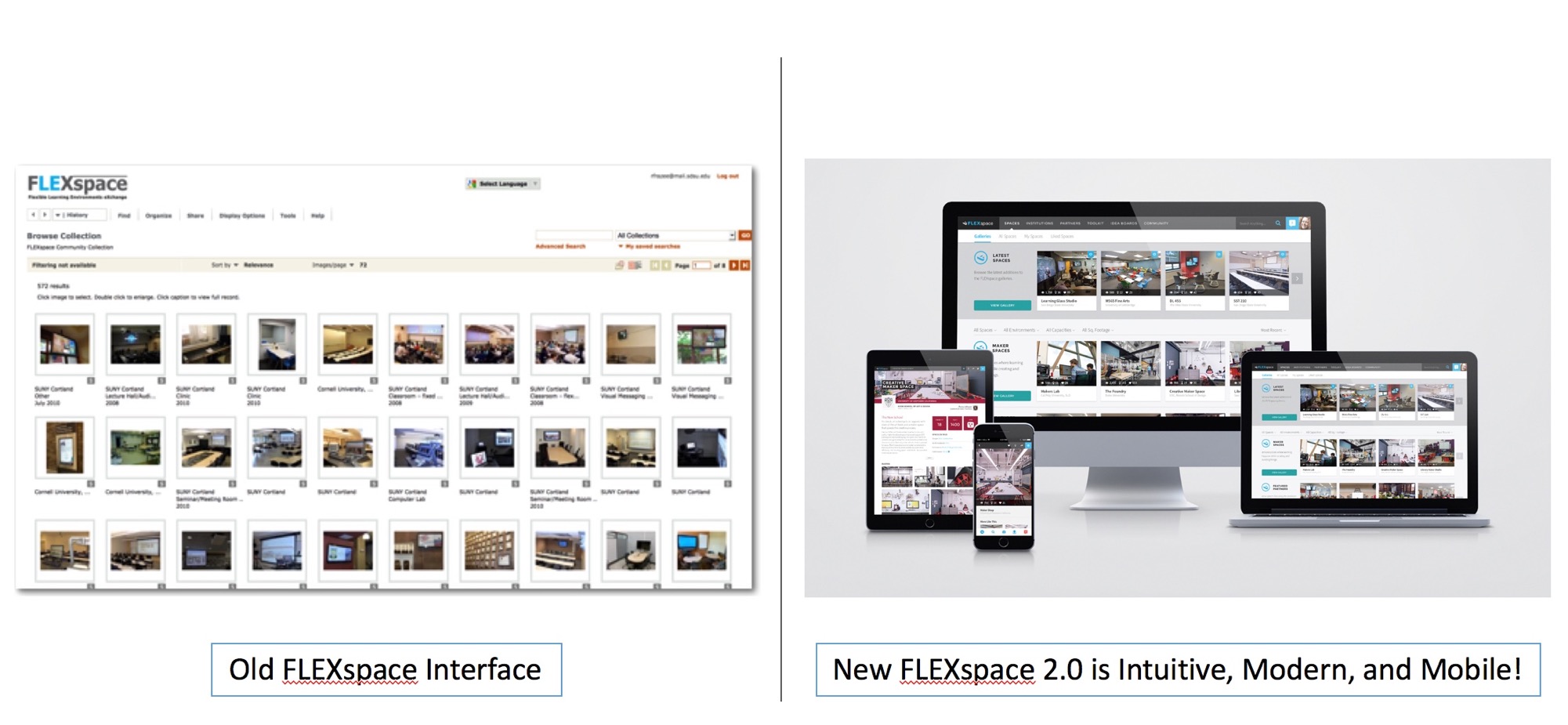 Before and After
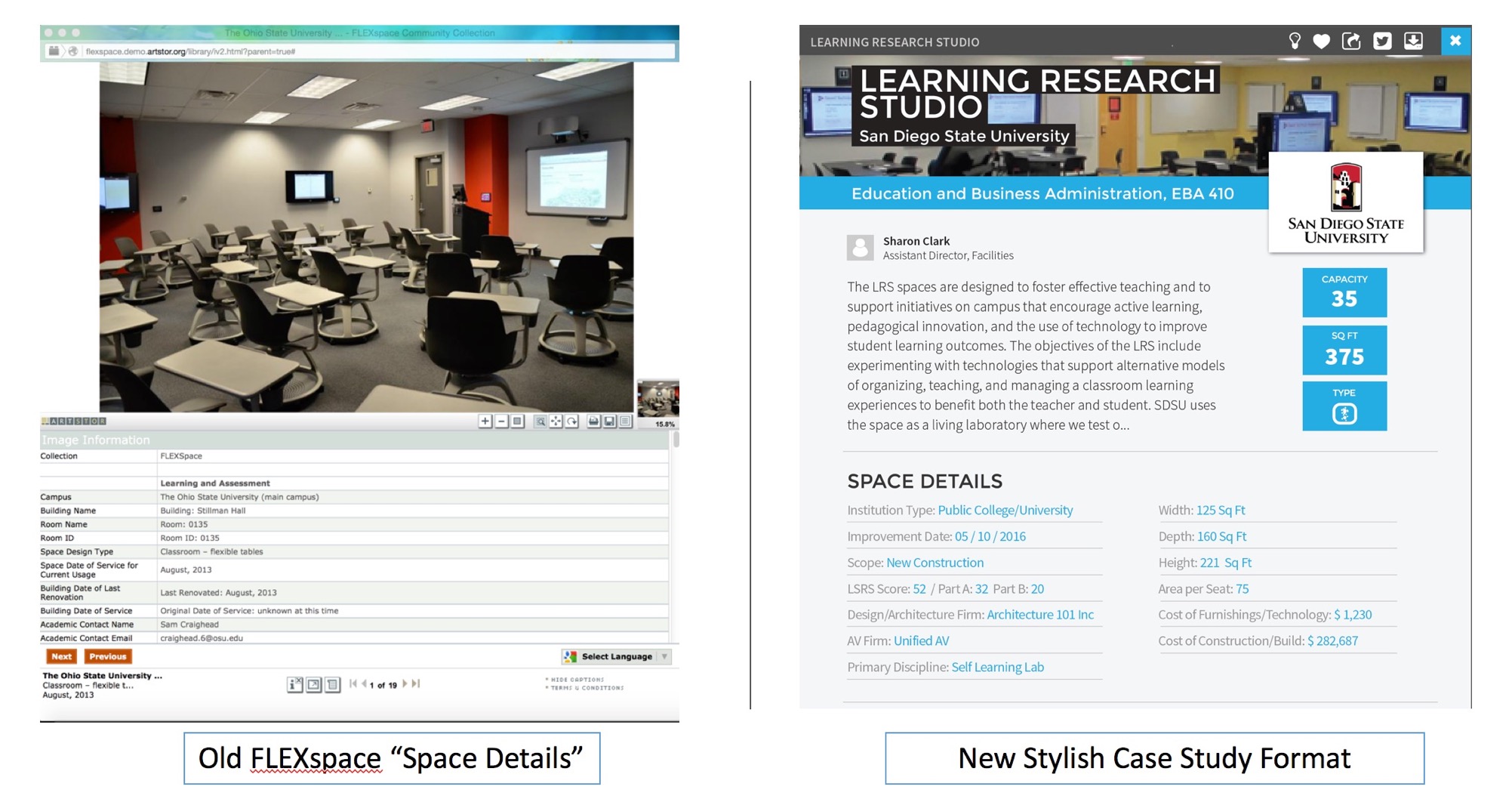 Before and After
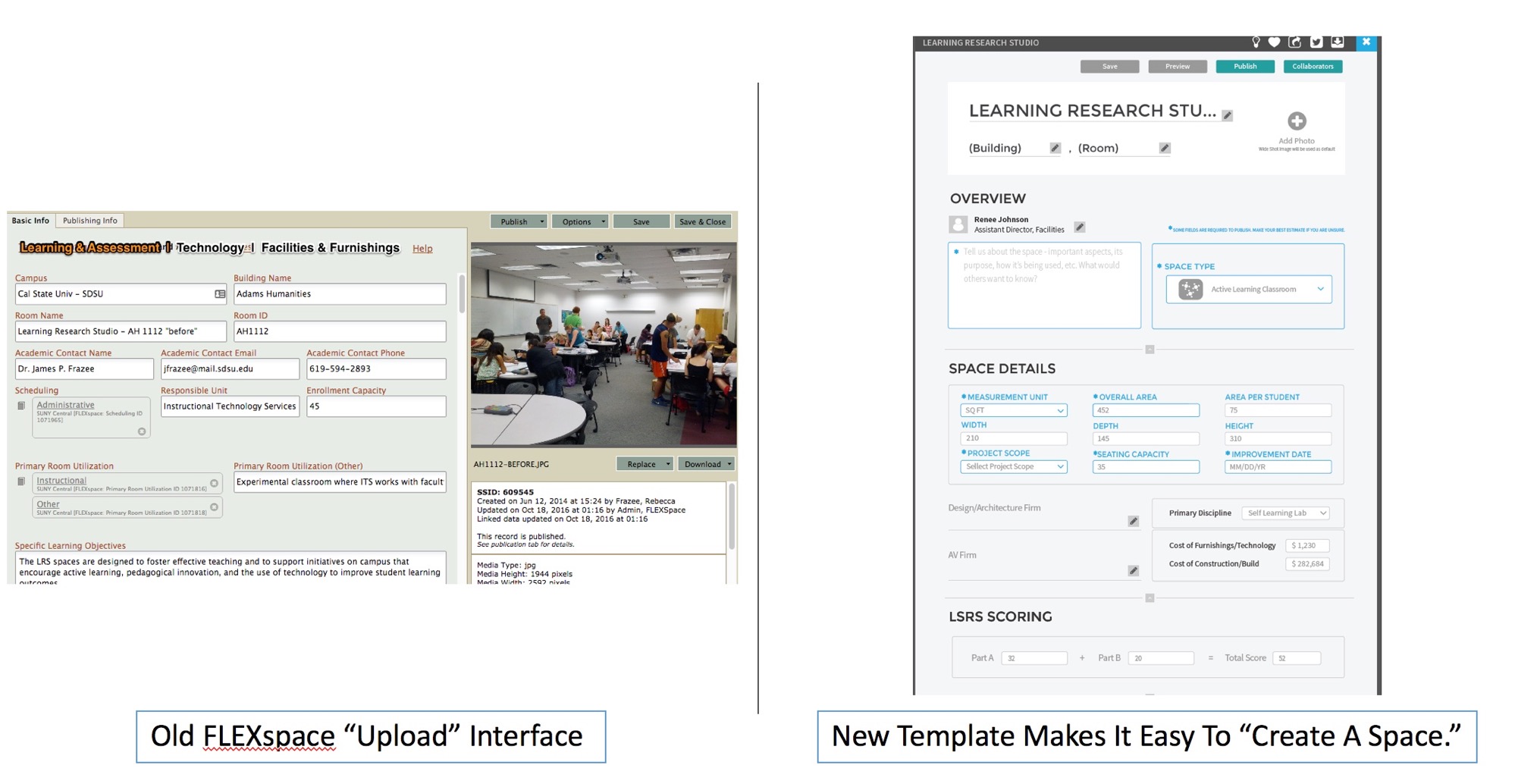 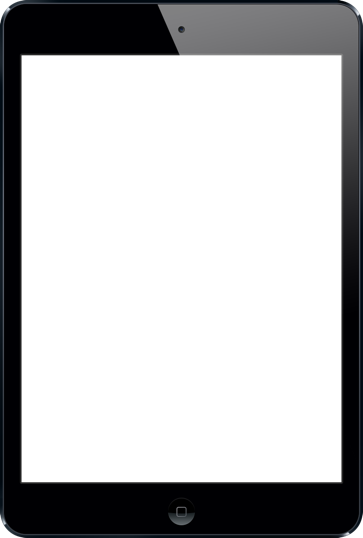 Partner Pages and Galleries
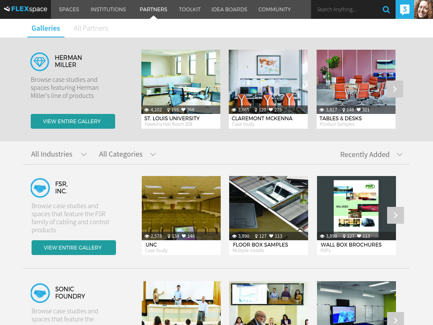 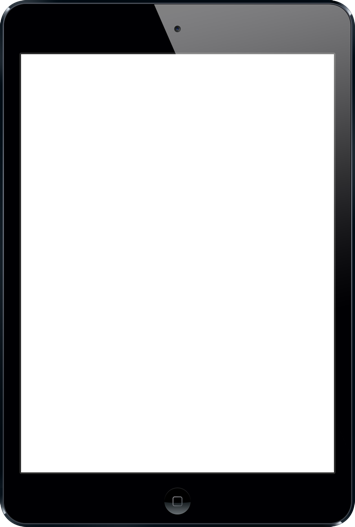 Branded Partner Pages
Users see company details, contacts, and spaces contributed by partners and any spaces that users have tagged with the brand.
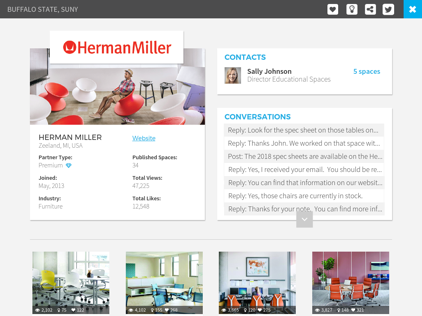 Partner Galleries
View case studies, spaces, and products from partners.
Project Timeline for This Year
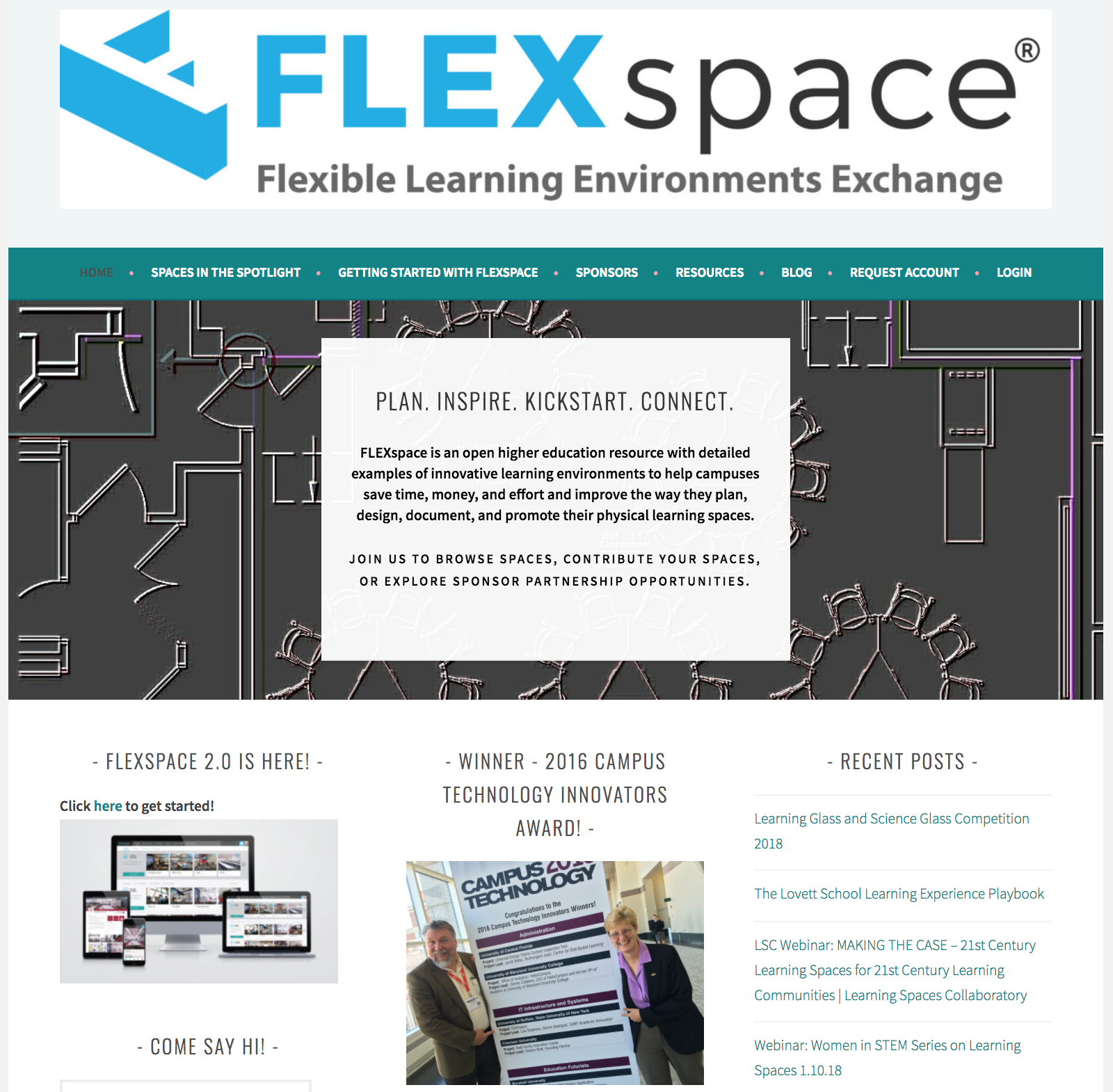 Visit FLEXspace.org
LOGIN or Request an Account
Find resources, articles, links
Subscribe to our blog

Got an article to share or space to spotlight? Let us know!